Handletteren
Kies jouw stijl en schrijf jouw naam in die stijl of elke letter in een aparte stijl
Stuur jij jouw naam door?
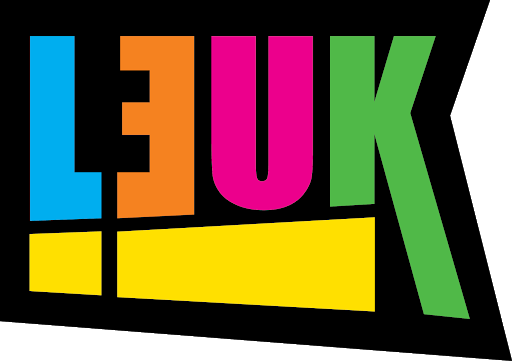